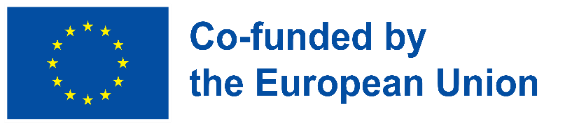 Etické používanie digitálnych technológií
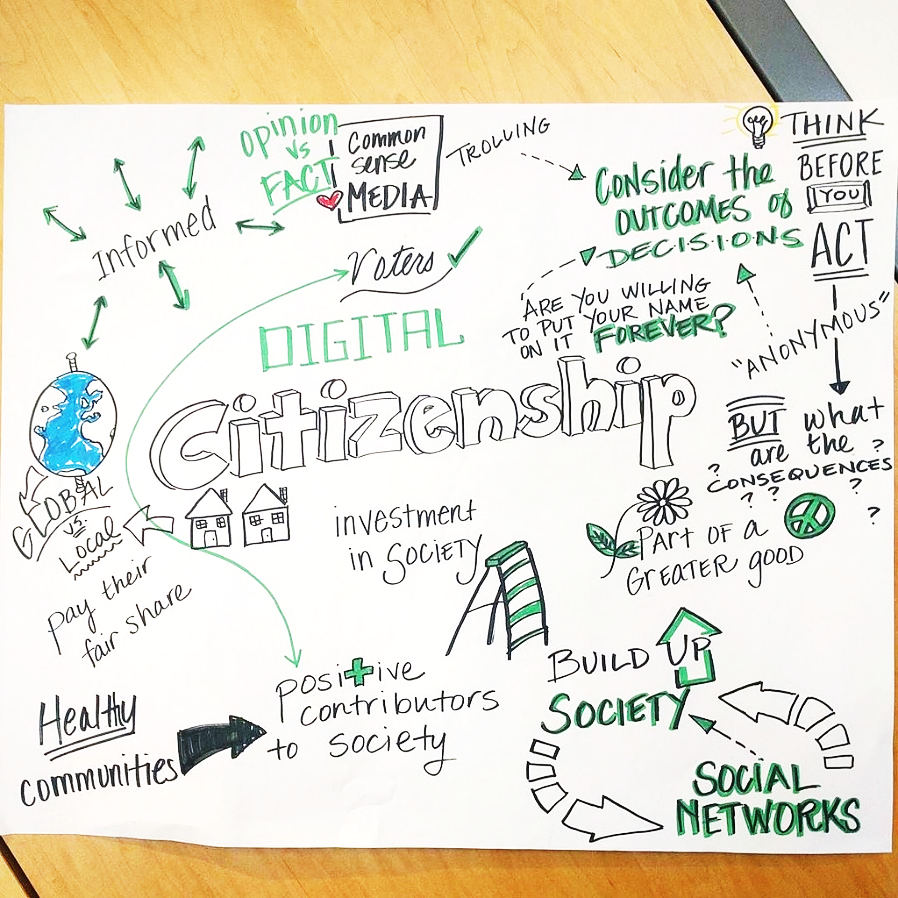 Budovanie digitálnej odolnosti sprístupnením digitálnej pohody a bezpečnosti všetkým2022-2-SK01-KA220-ADU-000096888
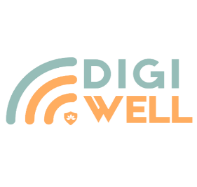 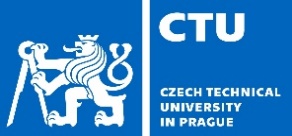 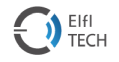 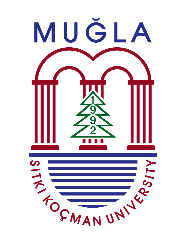 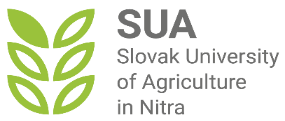 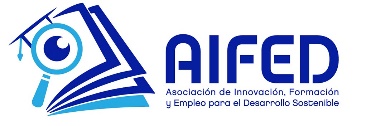 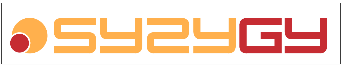 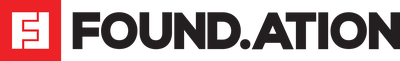 Etické používanie digitálnych technológií
Úvodné video
Zložky digitálnych kompetencií
IT gramotnosť alebo počítačová gramotnosť: ide o technickú zložku digitálnych kompetencií, ktorá sa vzťahuje k osvojeniu si technických zručností pri používaní hardvéru a softvéru.   
Informačná gramotnosť: predstavuje kognitívne aspekty digitálnych technológií, ako je napr. kritické myslenie, riešenie problémov atď.  
Mediálna gramotnosť (mediálne vzdelanie): vzťahuje sa na etické aspekty používania digitálnych technológií a sociálnych médií. Vyjadruje schopnosť chápať, interpretovať a kriticky hodnotiť význam digitálnych nástrojov a obsahu.
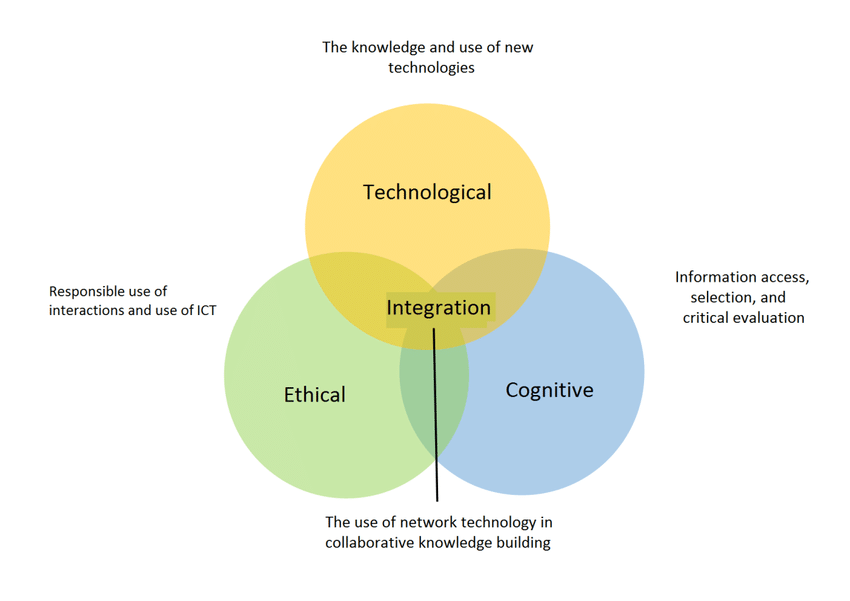 Čo je mediálne vzdelávanie?
Mediálne vzdelávanie je proces, prostredníctvom ktorého sa jednotlivci stávajú mediálne gramotnými a schopnými kriticky chápať povahu, techniky a vplyvy mediálnych výstupov a obsahu.  
Kritické pochopenie a vyhodnotenie správ, symbolov a jazykov používaných v sociálnych médiách. 
Uvedomenie si svojho online správania a komunikácie. 
Pochopenie, ako fungujú platformy sociálnych médií a koho záujmy reprezentujú. 
Aký význam majú sociálne médiá a ako reprezentujú realitu.
Ako tieto reprezentácie interpretuje verejnosť.
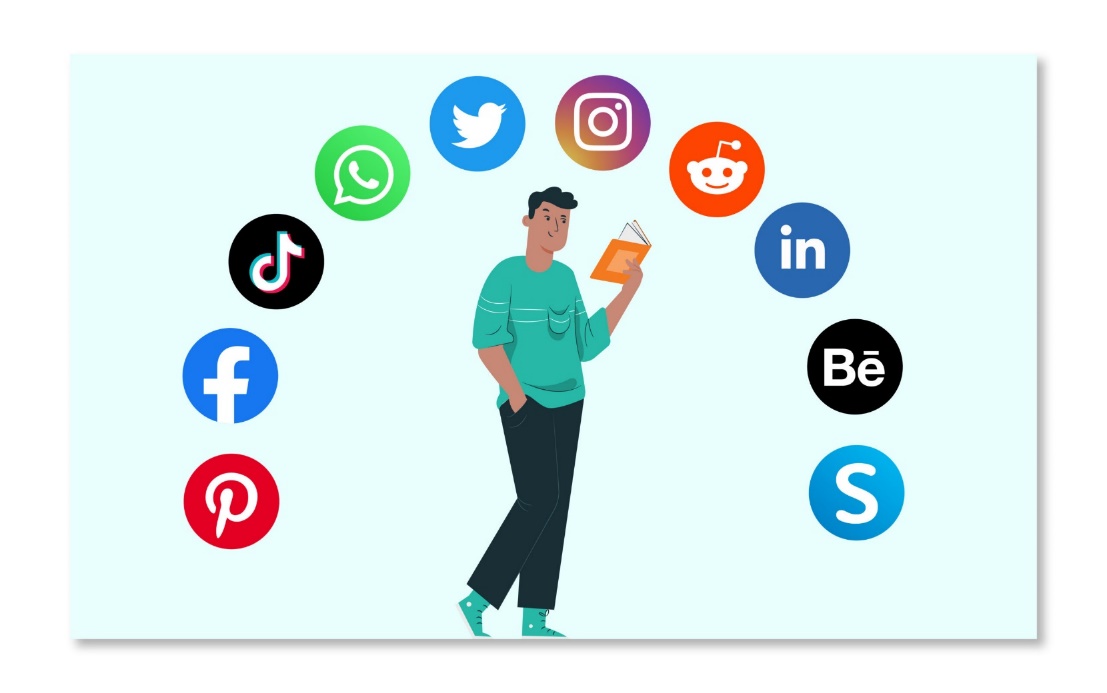 Prečo mediálne vzdelávanie?
Žijeme v post faktickej spoločnosti 
Objektívne fakty majú menší vplyv na formovanie verejnej mienky ako emócie a osobné/kultúrne presvedčenia.
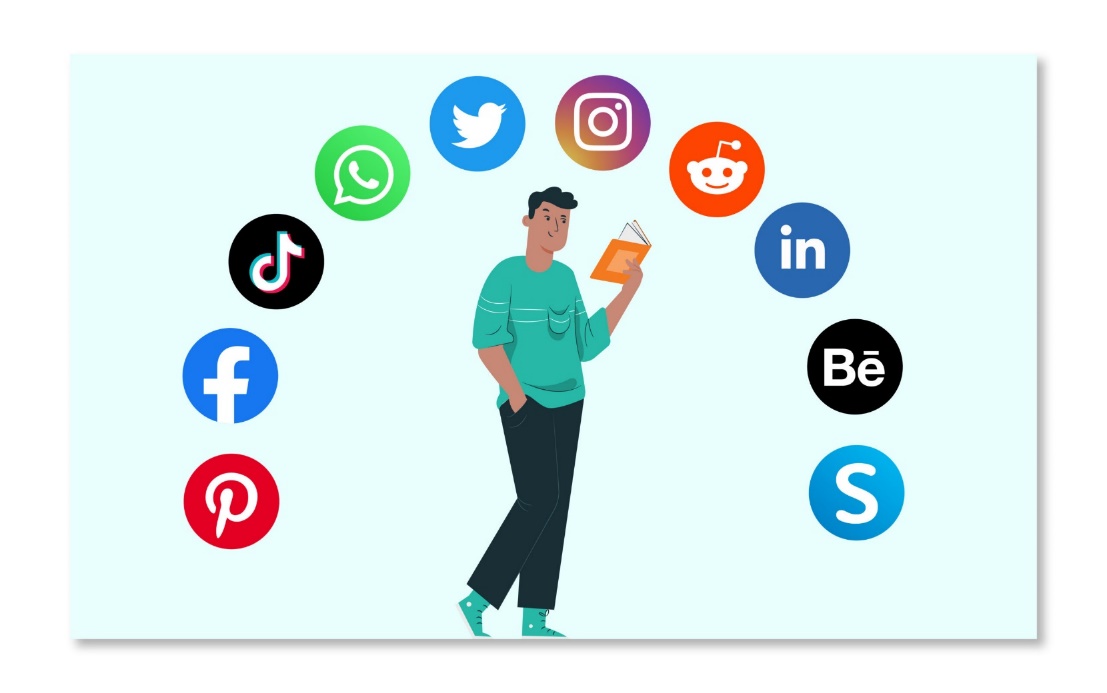 Úvod do sociálnej psychológie
Sociálna psychológia má za cieľ pochopiť myšlienky, emócie a činy jednotlivcov vo vzťahu k  prítomnosti iných, teda vo vzťahu k sociálnej štruktúre. 
To platí aj v online sfére!
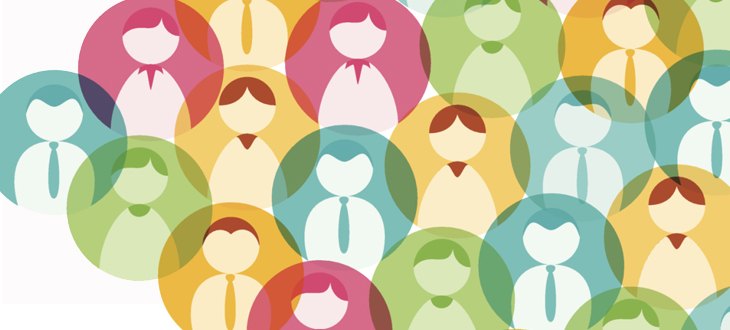 Úvod do sociálnej psychológie
Podľa konštruktivistického prístupu sú sociálne a kultúrne dimenzie rozhodujúce pre myslenie a  kognitívne a emocionálne procesy človeka. 
 Realita je chápaná ako spoločensky zdieľaná a dohodnutá vízia.  
 Znalosť reality je myslená ako nepretržitý proces kolektívneho organizovania a priraďovania významu.
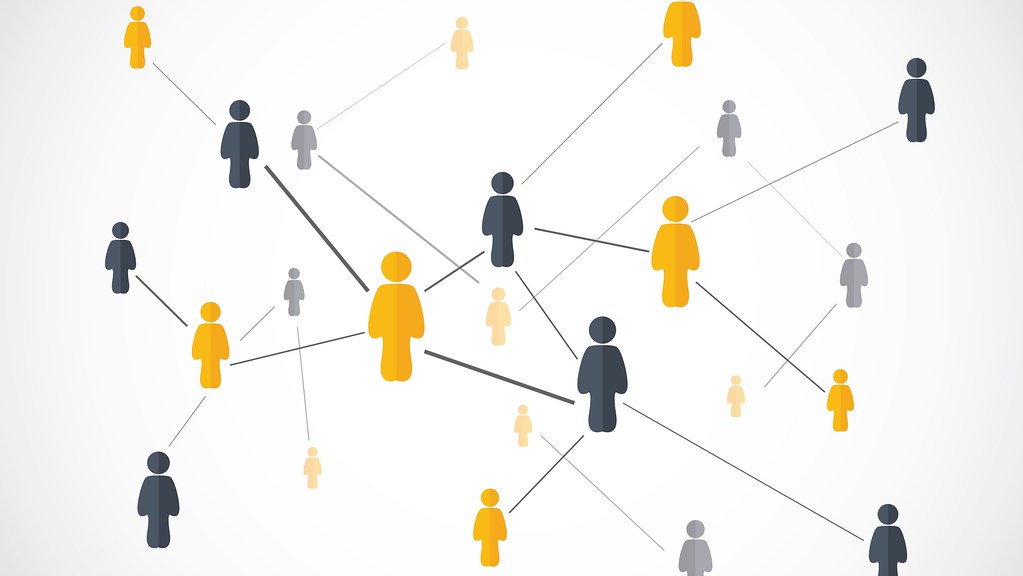 Úvod do sociálnej psychológie
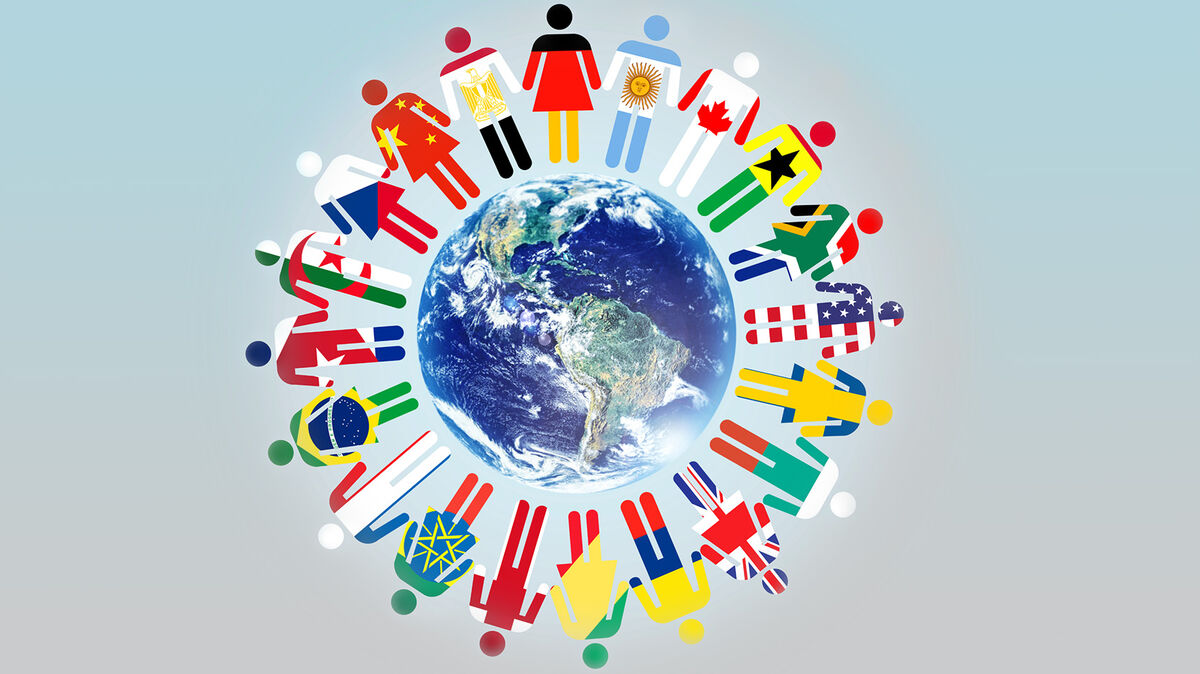 Úvod do sociálnej psychológie Sociálna kategorizácia
Sociálna kategorizácia je proces, prostredníctvom ktorého zaraďujeme  jednotlivcov  do skupín na základe sociálnych informácií.  
„Veľkú trojku“ tvoria pohlavie, rasa a vek, ale kategorizujú sa aj ďalšie dimenzie, ako napríklad sociálne postavenie, povolanie a dokonca aj sexuálna orientácia.  
Keď je raz stanovená, sociálna kategorizácia iných ľudí formuje naše hodnotenie a správanie, často nevedomky.
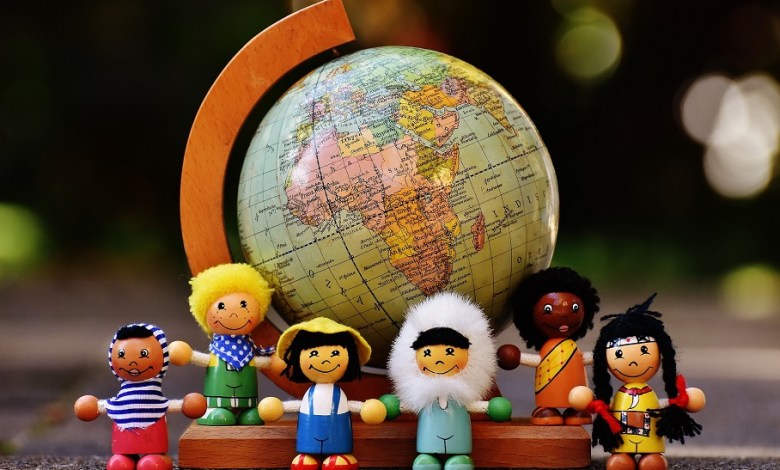 Úvod do sociálnej psychológie  Čo je sociálna kategorizácia?
Prečo? Aby sa znížila zložitosť reality. 
Riziko? Strata špecifickosti každého jednotlivca.
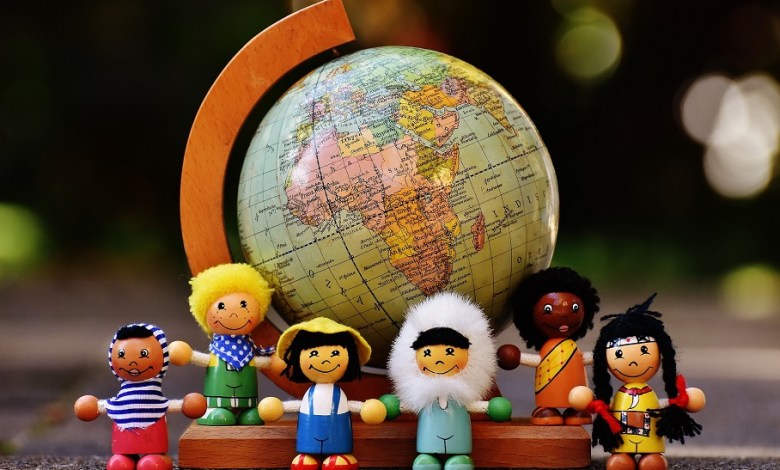 Úvod do sociálnej psychológie Ako prekonať sociálnu kategorizáciu?
Vytvorenie novej spoločnej kultúry v rámci skupiny. 
Rýchly tip: Uvažujte o jednotlivcoch patriacich do inej kultúrnej skupiny ako je tá vaša, napr. iné náboženstvo a/alebo etnická príslušnosť. Viete si predstaviť spoločnú kultúrnu skupinu s týmito jednotlivcami?   
Premýšľajte o kultúrnych skupinách, do ktorých patríte vy!
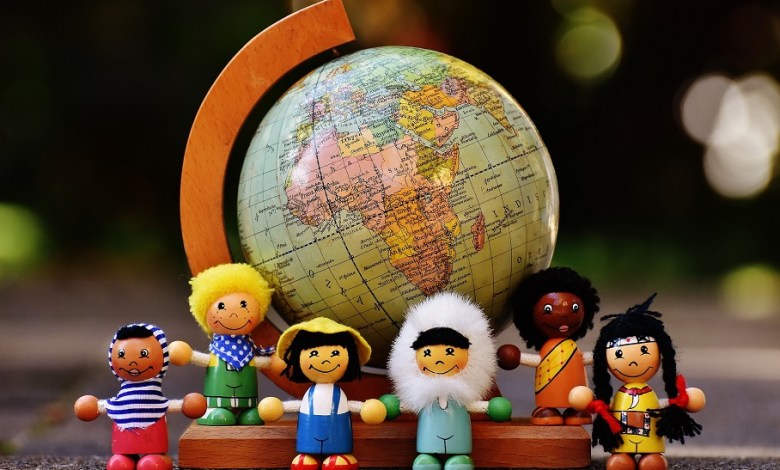 Úvod do sociálnej psychológie Experiment Robbersa Cavea, ktorý uskutočnil Muzafer Sherif v 50-tych rokoch minulého storočia, do ktorého sa zapojilo 22 chlapcov v letných táboroch v Oklahome.
Boli vytvorené skupiny chlapcov, ktorí vykazovali určité spoločné rysy.  
Keď sa realizovala súťaž medzi skupinami, skupinová identita prekonala individualizmus v skupinách. 
Neskôr kooperatívne úlohy minimalizovali konflikty a zdôraznili úlohu spoločných cieľov pri tlmení napätia medzi skupinami. 
Rýchly tip: viete si spomenúť na nejaký príklad online spolupráce, ktorý pomohol prekonať predsudky a konflikty medzi skupinami?
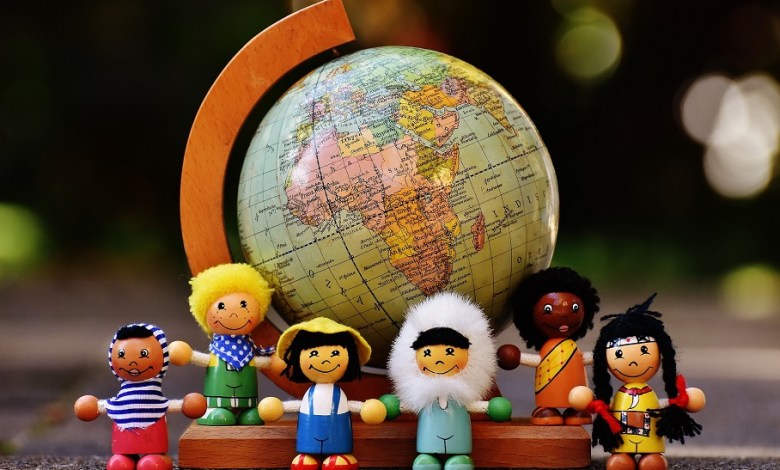 Úvod do sociálnej psychológie
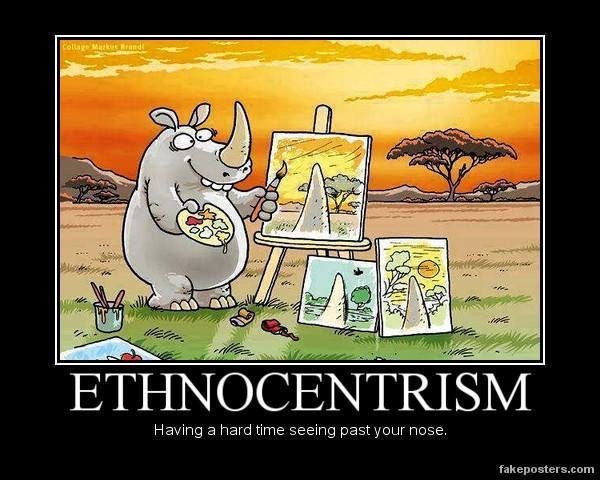 Čo je etnocentrizmus? Je to tendencia považovať hodnoty svojej kultúrnej skupiny za nadradené a absolútne.  
 Čo je predsudok? Je to tendencia negatívne posudzovať jednotlivcov patriacich do iných kultúrnych skupín.
Úvod do sociálnej psychológieSúčasti predsudkov
Stereotyp: ide o kognitívny prvok, ktorý sa vzťahuje na informácie súvisiace s kultúrnou skupinou.  
 Emócia: je kľúčový prvok predsudku, z ktorého vzniká negatívny úsudok. 
 Diskriminácia: je prvok správania, ktorý vedie k činnostiam namiereným proti cieľovej kultúrnej skupine.
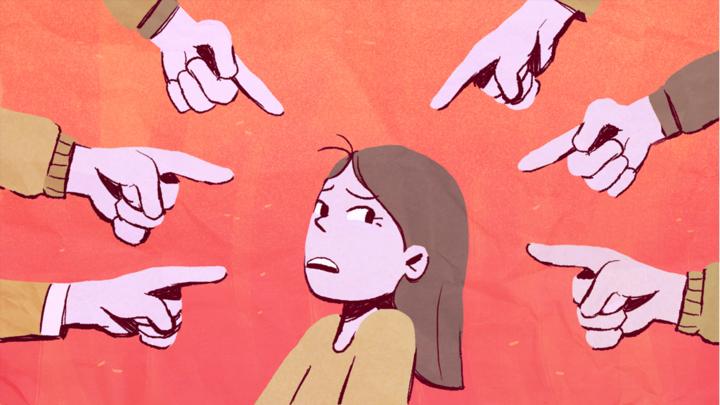 Úvod do sociálnej psychológie  Príklad predsudku
Stereotyp: „Všetci Rómovia sú zlodeji“.  
 Emócia: "Toto ma hnevá a pohoršuje.„ 
 Diskriminácia: „Preto ich v autobuse urážam“. 
Rýchly tip: viete si spomenúť na nejaké príklady predsudkov, s ktorými ste sa stretli na sociálnych sieťach?
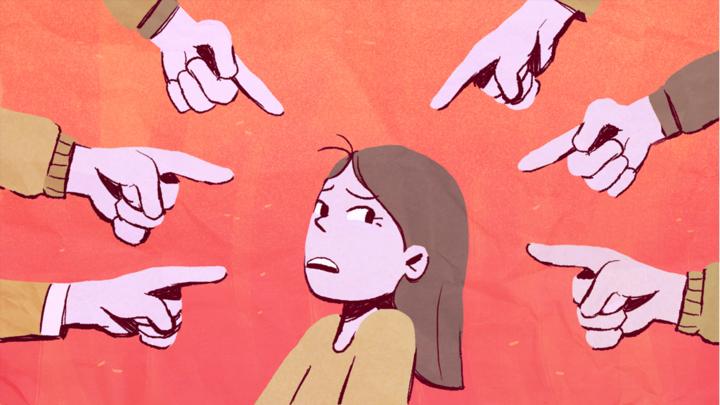 Úvod do sociálnej psychológie Príklad predsudku v online prostredí
Predsudky voči ázijským Američanom počas pandémie Covid-19 
Prepuknutie ochorenia Covid-19 prinieslo zvýšený počet prípadov rasizmu, diskriminácie a násilia voči „Aziatom“. Od januára 2020 mnohí ázijskí Američania konštatovali, že museli čeliť rasovému osočovaniu, neoprávneným ukončeniam pracovných pomerov, pľuvaniu, fyzickému násiliu, extrémnemu fyzickému dištancovaniu atď.  
Croucher S.M., Nguyen T. and Rahmani D. (2020). Predsudky voči ázijským Američanom počas pandémie Covid-19: Vplyvy sociálnych médií v Spojených štátoch amerických.
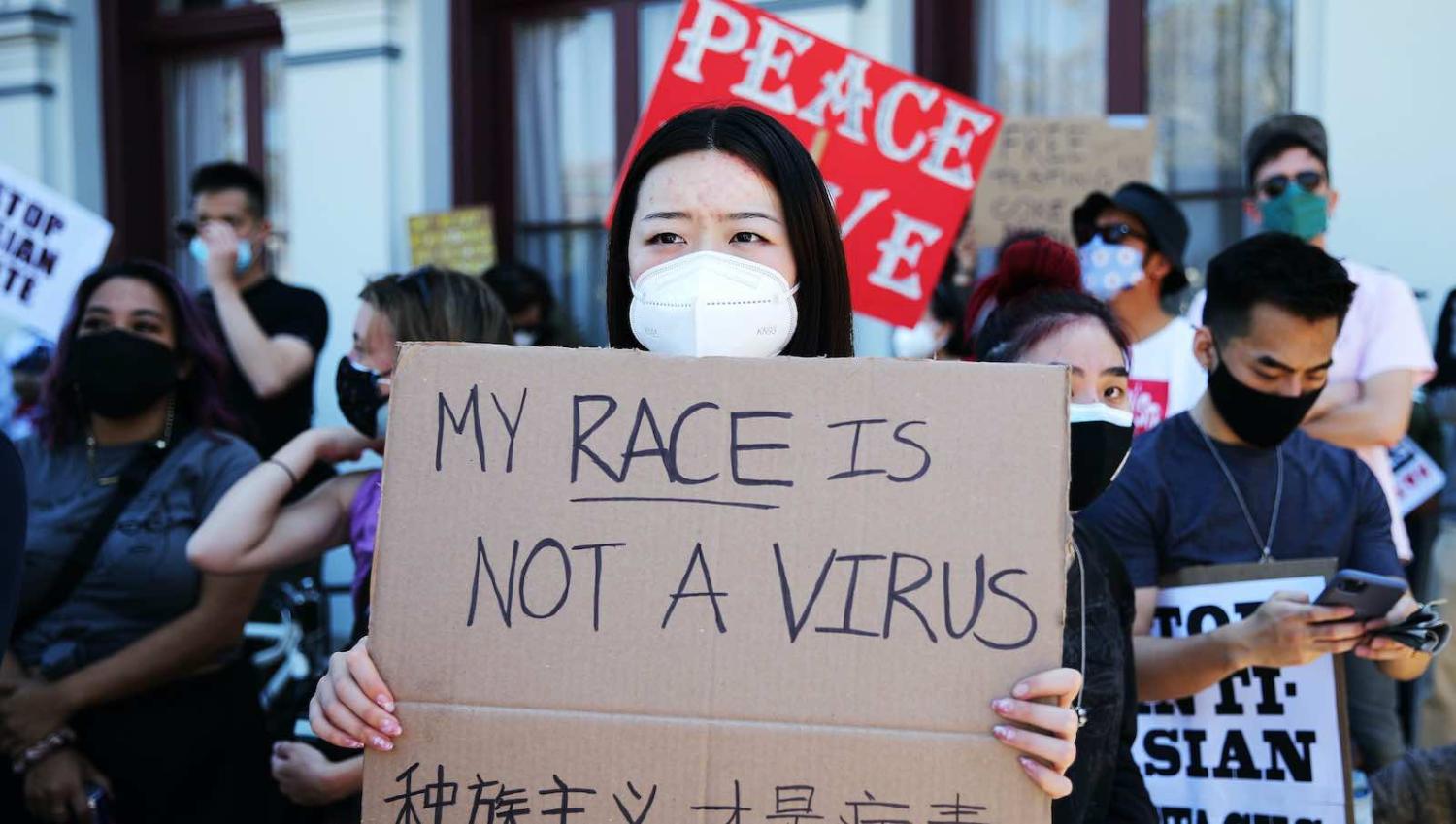 Úvod do sociálnej psychológie Akú úlohu zohrali médiá a sociálne médiá pri šírení predsudkov?
Zavádzajúce titulky médií  “Peklo čínskych vírusov“  
“Čínske deti zostaňte doma“  
Hashtag sociálnych médií
#WuhanVirus 
#KungFlu
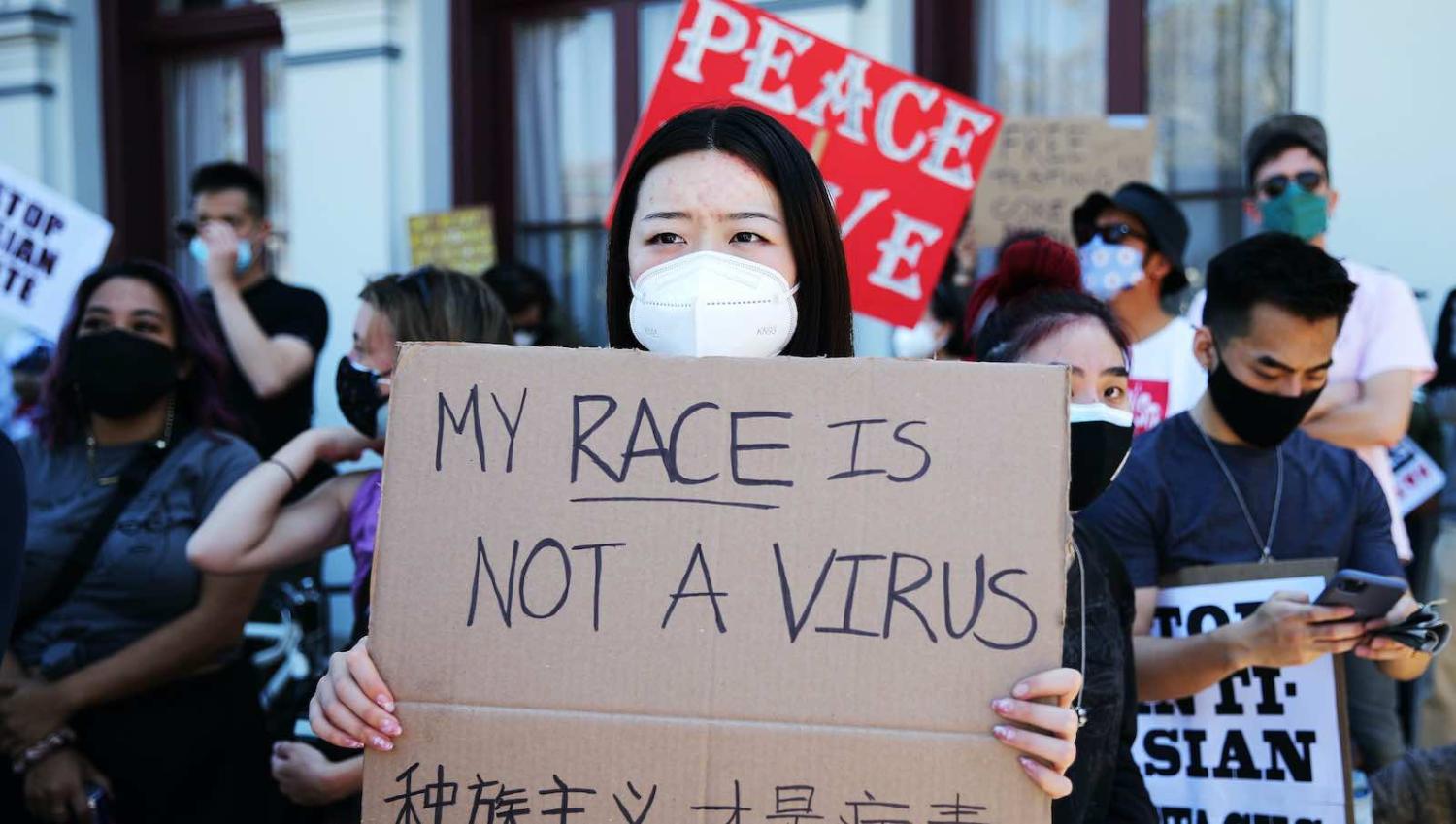 Úvod do sociálnej psychológie Kultúrne modely
Kultúrne asimilácie: kultúrne rozdiely sa pomaly odstraňujú.  
Multikulturalita: kultúry sú považované za pevné a stabilné skupiny. 
Interkulturalita: znamená hybridizáciu kultúrnych procesov. Kultúrna hranica spája a nerozdeľuje rôzne skupiny.  
Rýchly tip: Ktorý kultúrny model považujete za žiaduci?
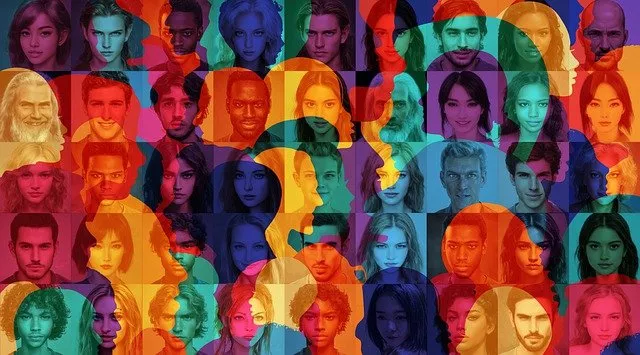 Úvod do sociálnej psychológie Etická dilema – kultúrny relativizmus
Kultúrny relativizmus je názor, že neexistuje univerzálny štandard na meranie kultúr a že všetky kultúrne hodnoty a presvedčenia musia byť chápané vo vzťahu k ich kultúrnemu kontextu a nie posudzované na základe vonkajších noriem a hodnôt.
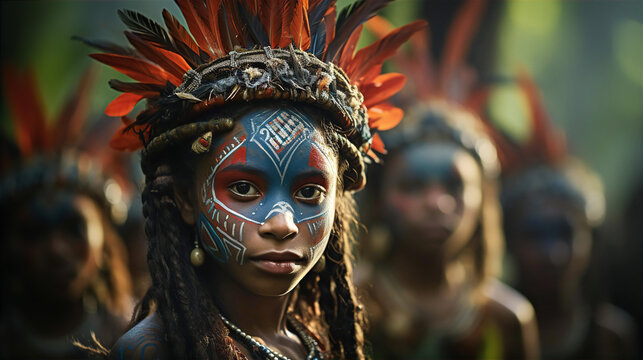 Úvod do sociálnej psychológie Etická dilema – kultúrny relativizmus
Znamená kultúrny relativizmus absenciu absolútnych ľudských práv a morálnych hodnôt? Nie, ale hranica medzi porušovaním ľudských práv a kultúrnou pluralitou je tenká. 
Rýchly tip: Porušujú detské manželstvá v niektorých krajinách ľudské práva alebo odrážajú kultúrnu rozmanitosť?
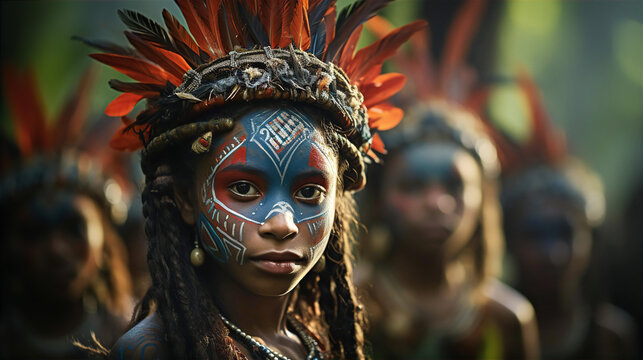 Free License 
 
The product developed here as part of the project "Building Digital Resilience by Making Digital Wellbeing and Security Accessible to All 2022-2-SK01-KA220-ADU-000096888" was developed with the support of the European Commission and reflects exclusively the opinion of the author. The European Commission is not responsible for the content of the documents 
The publication obtains the Creative Commons License CC BY- NC SA.

 


This license allows you to distribute, remix, improve and build on the work, but only non-commercially. When using the work as well as extracts from this must: 
be mentioned the source and a link to the license must be given and possible changes have to be mentioned. The copyrights remain with the authors of the documents. 
the work may not be used for commercial purposes. 
If you recompose, convert or build upon the work, your contributions must be published under the same license as the original.  
Disclaimer:
Funded by the European Union. Views and opinions expressed are however those of the author(s) only and do not necessarily reflect those of the European Union or the European Education and Culture Executive Agency (EACEA). Neither the European Union nor EACEA can be held responsible for them.